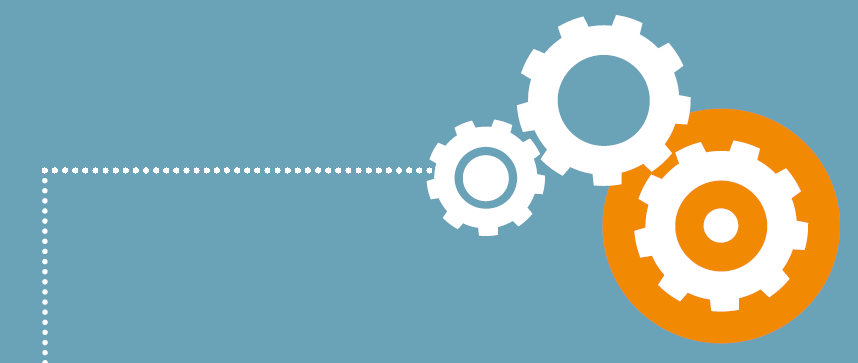 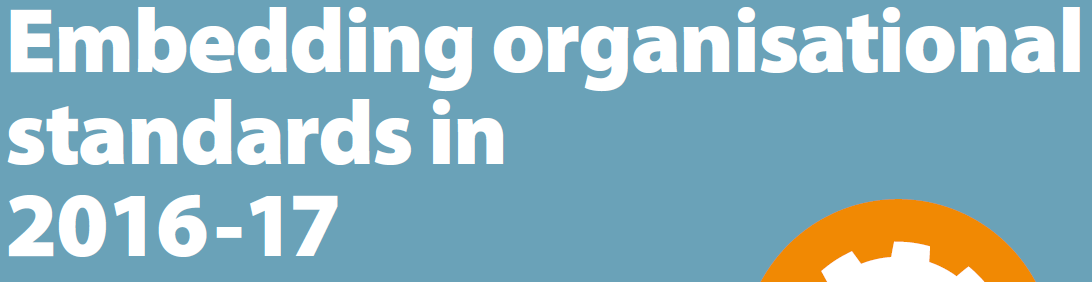 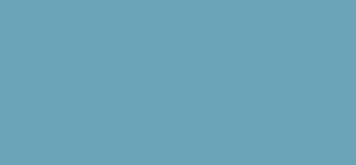 The context

ADSS ahead of university and sector averages in O&M questions

But - 13 programmes out of 32 fell

13 below their JACS code average

Highest correlation matching overall satisfaction rises/falls
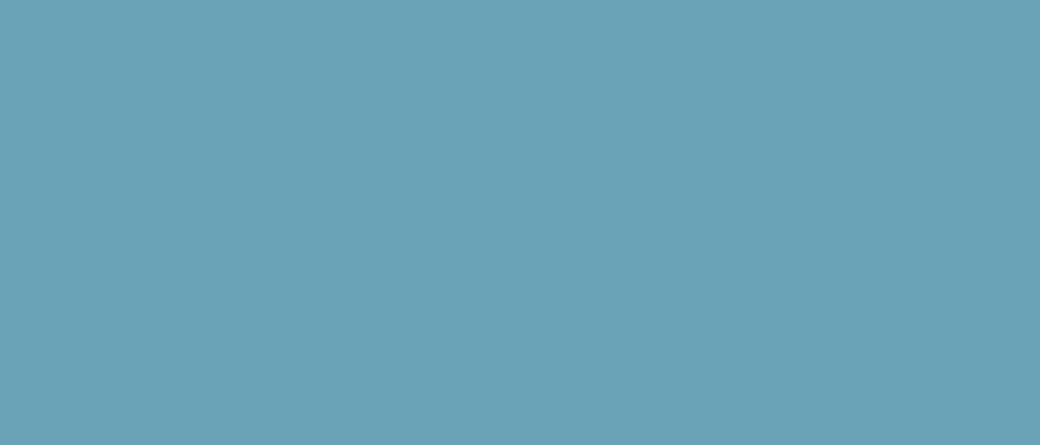 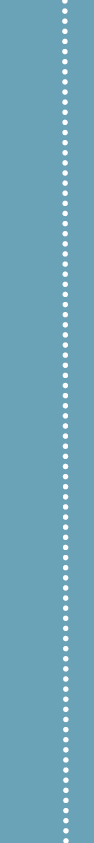 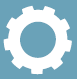 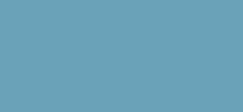 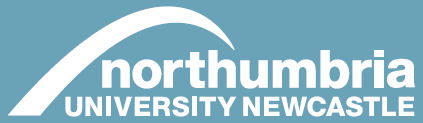 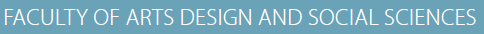 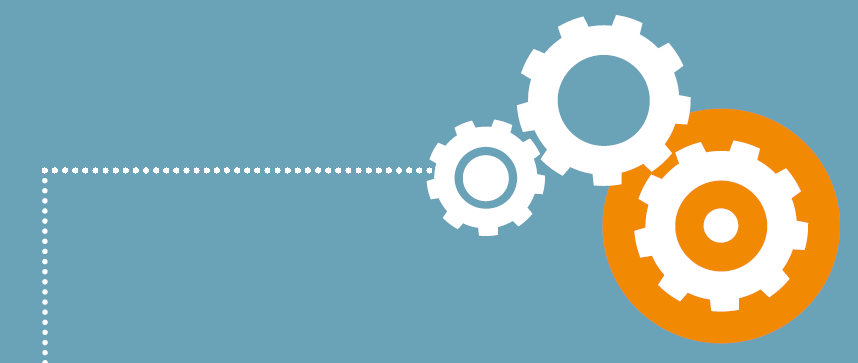 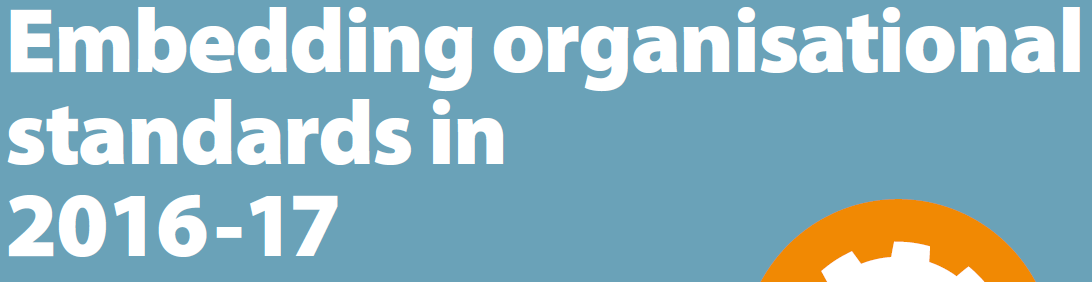 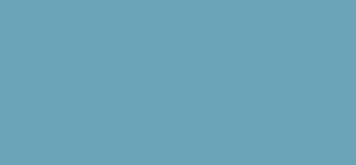 The plan

Student-led research project to establish the things that had the greatest impact on student perceptions of organisation

Set up steering group of student reps

They helped to design and run the project
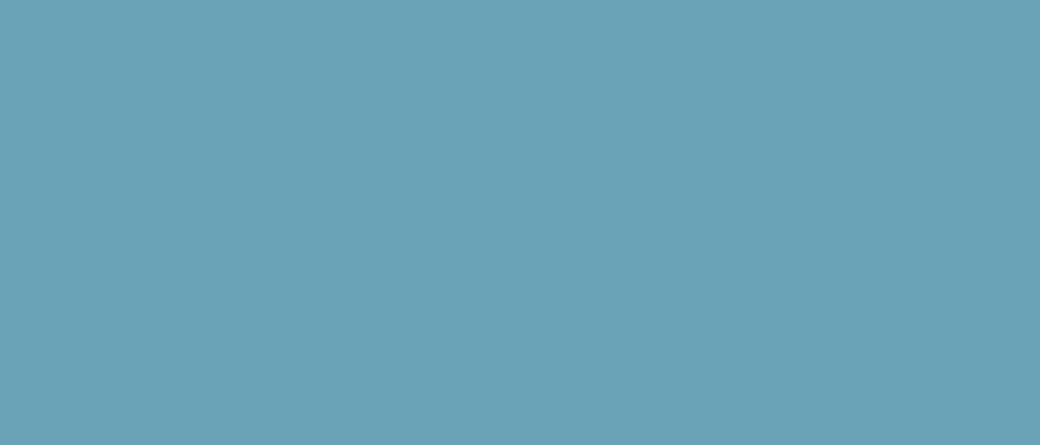 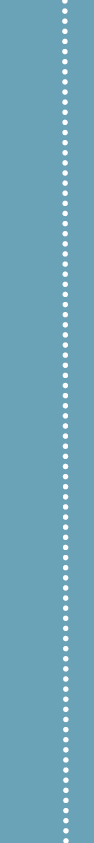 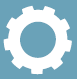 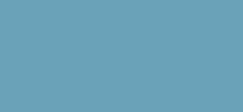 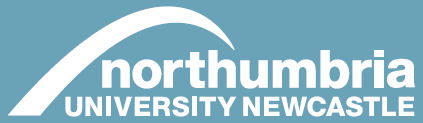 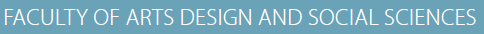 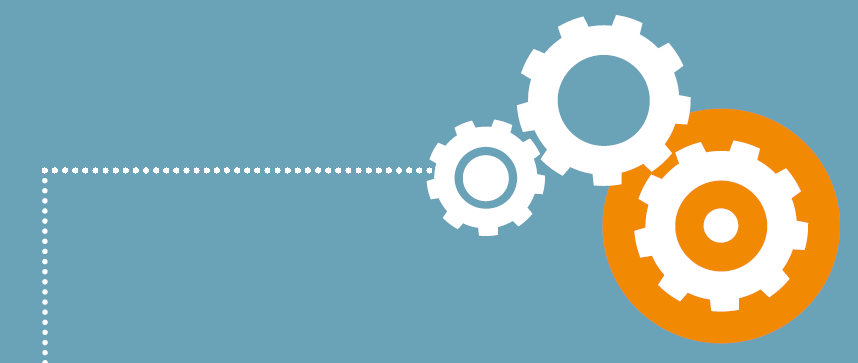 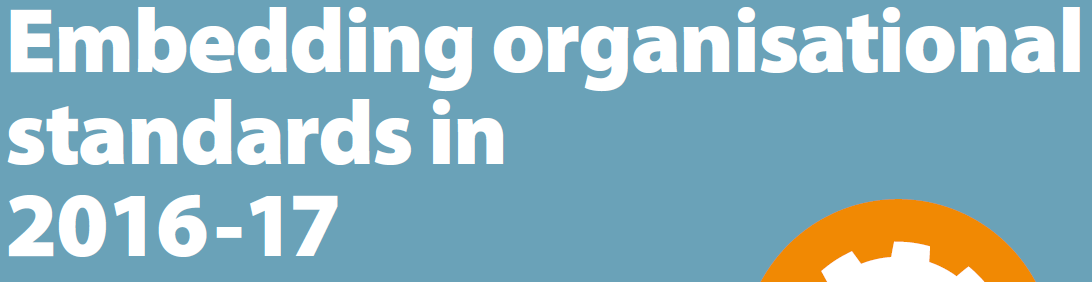 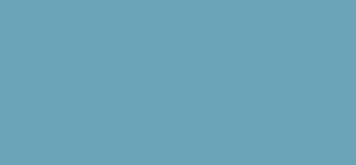 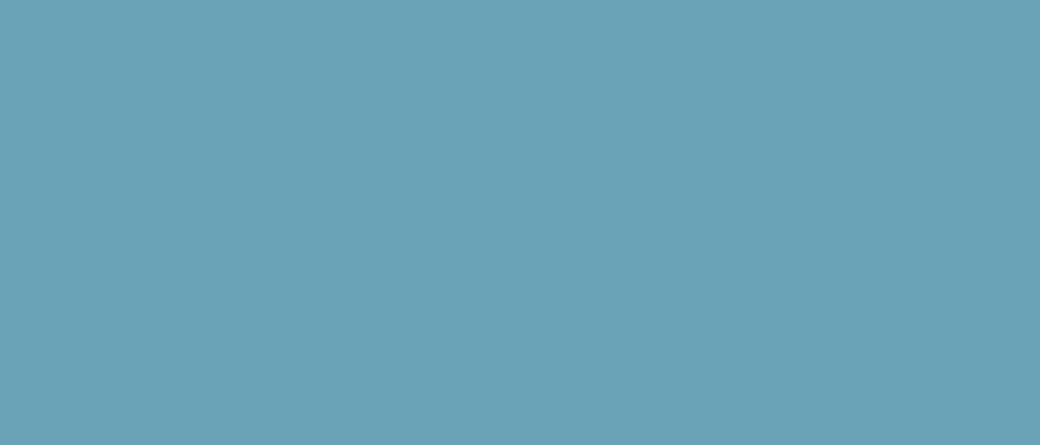 The project

2 student focus groups – lunch and conversation to establish the main themes

Online survey taken by around 170 students
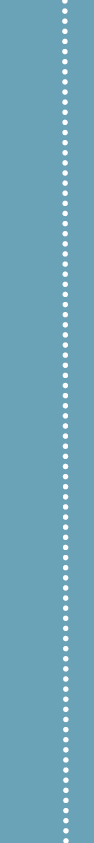 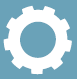 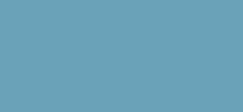 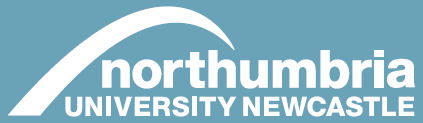 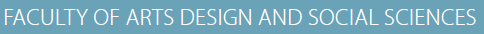 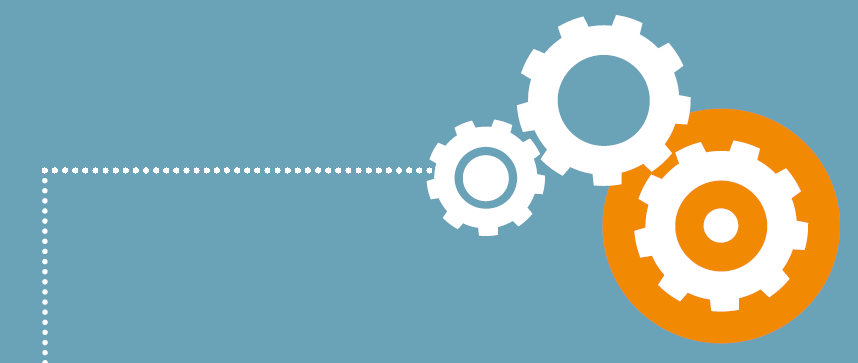 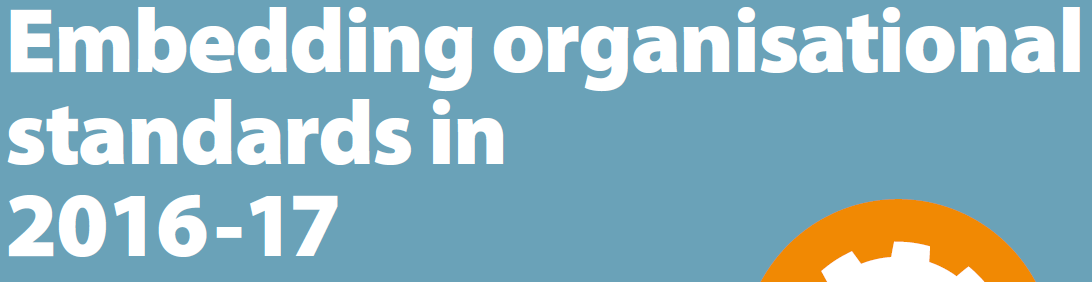 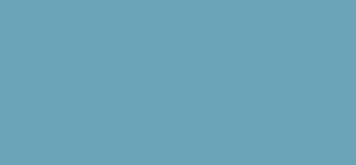 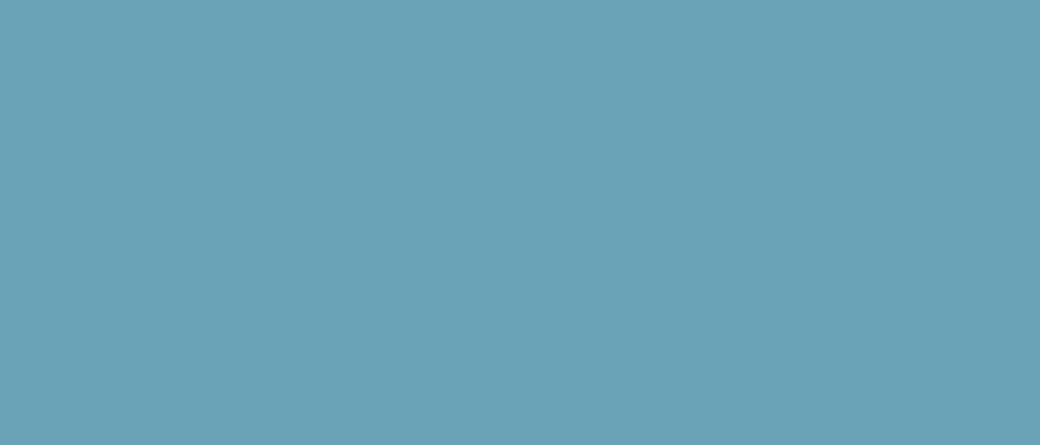 The survey

Listed the key themes identified by the steering group and asked respondents to rank their importance

Specific questions about a ‘buddy system’ and an ‘academic map’
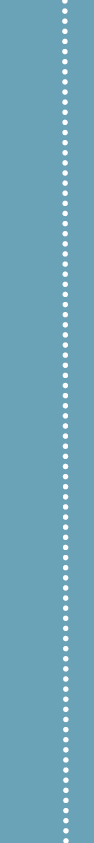 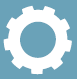 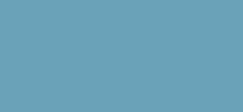 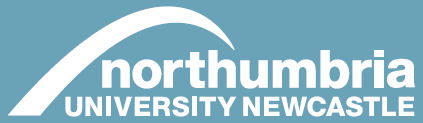 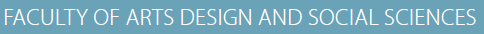 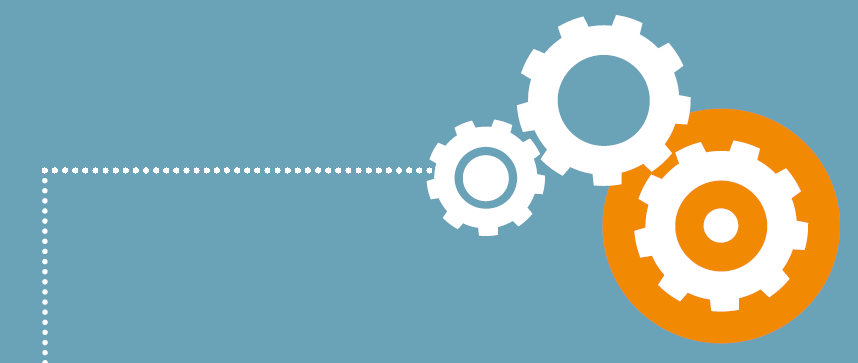 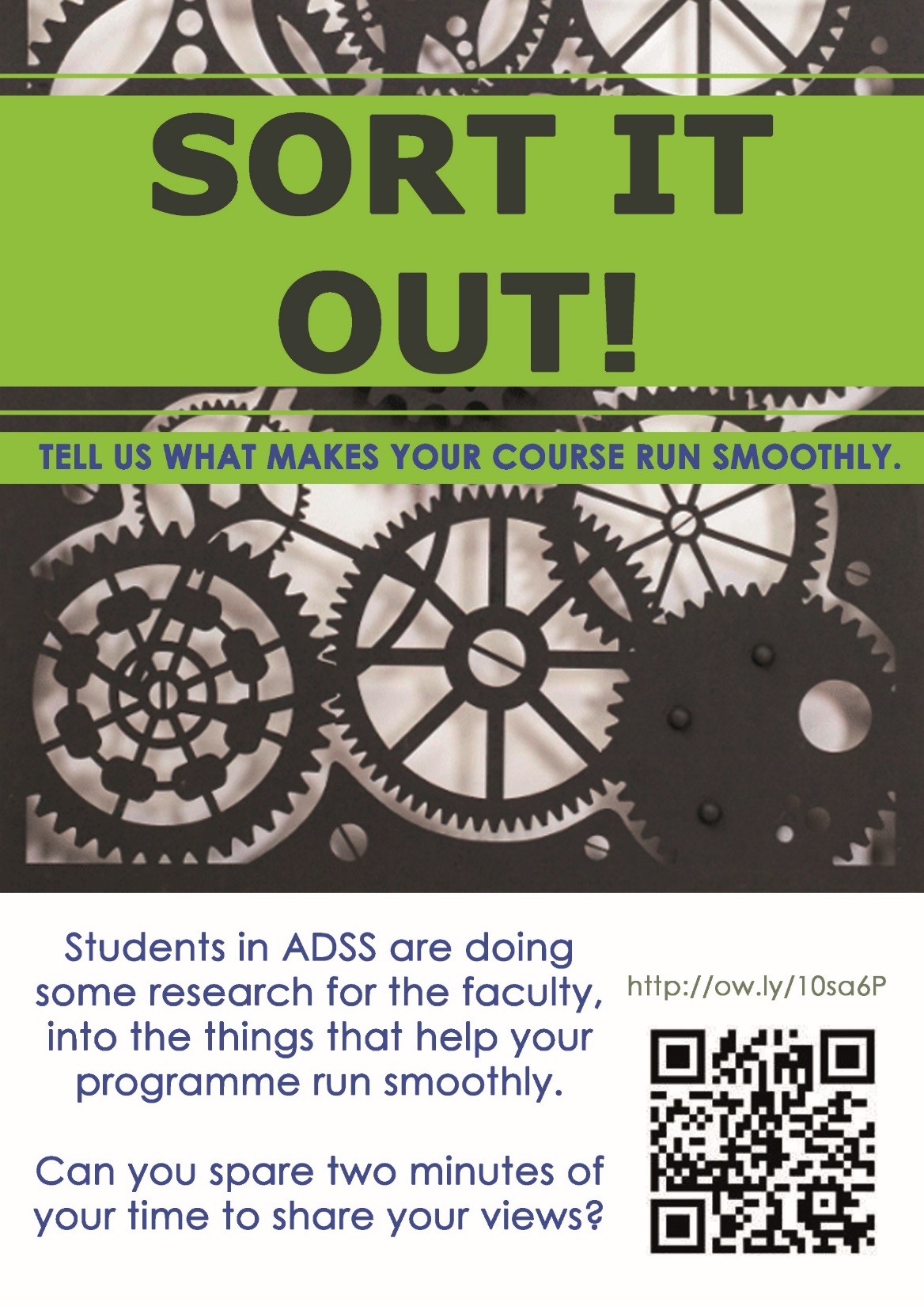 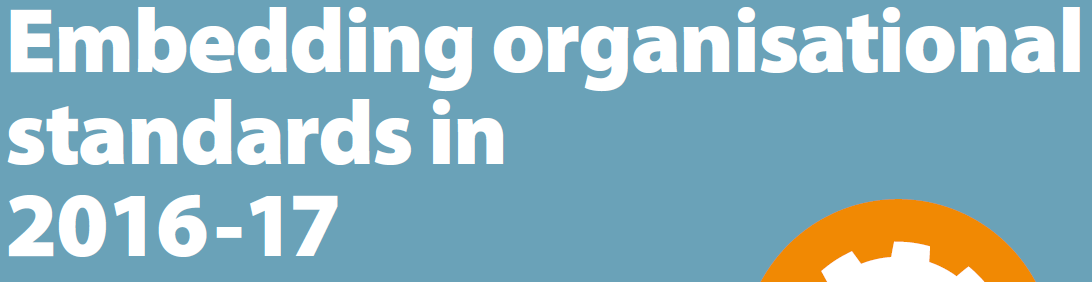 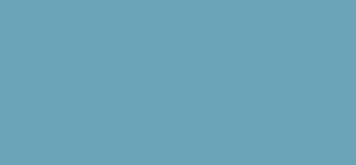 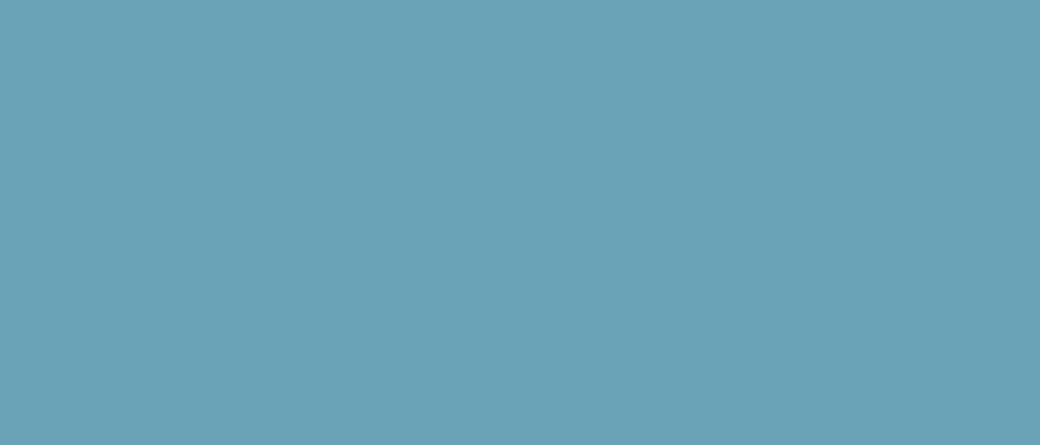 The survey

Listed the key themes identified by the steering group and asked respondents to rank their importance

Specific questions about a ‘buddy system’ and an ‘academic map’
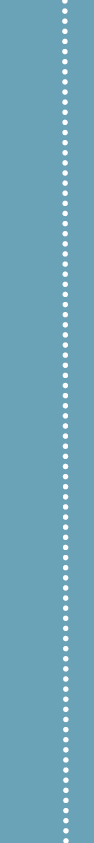 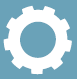 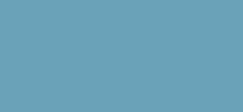 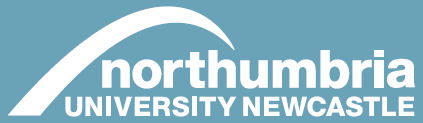 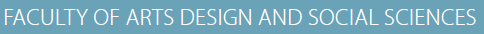 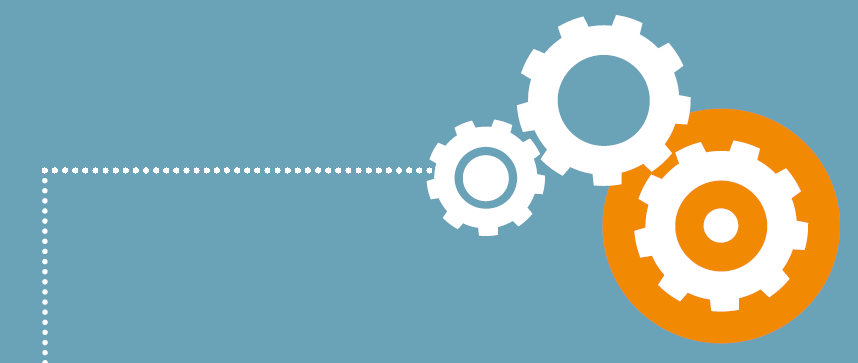 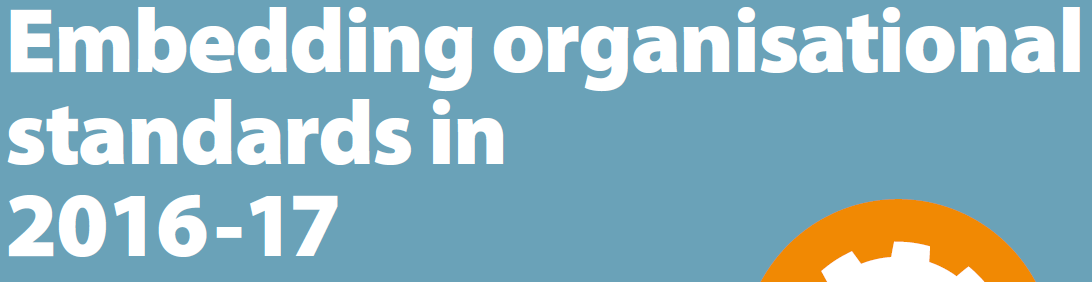 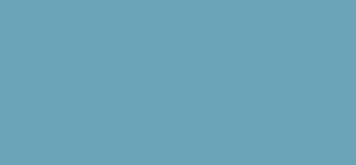 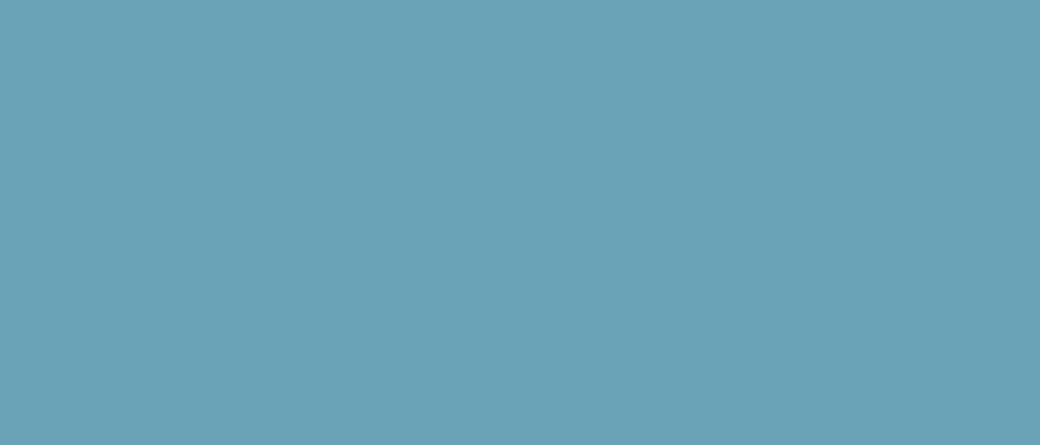 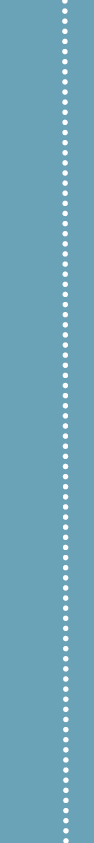 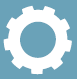 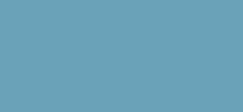 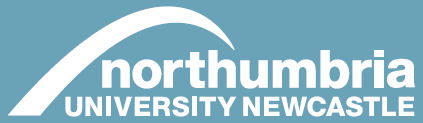 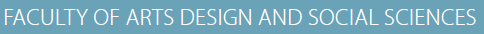 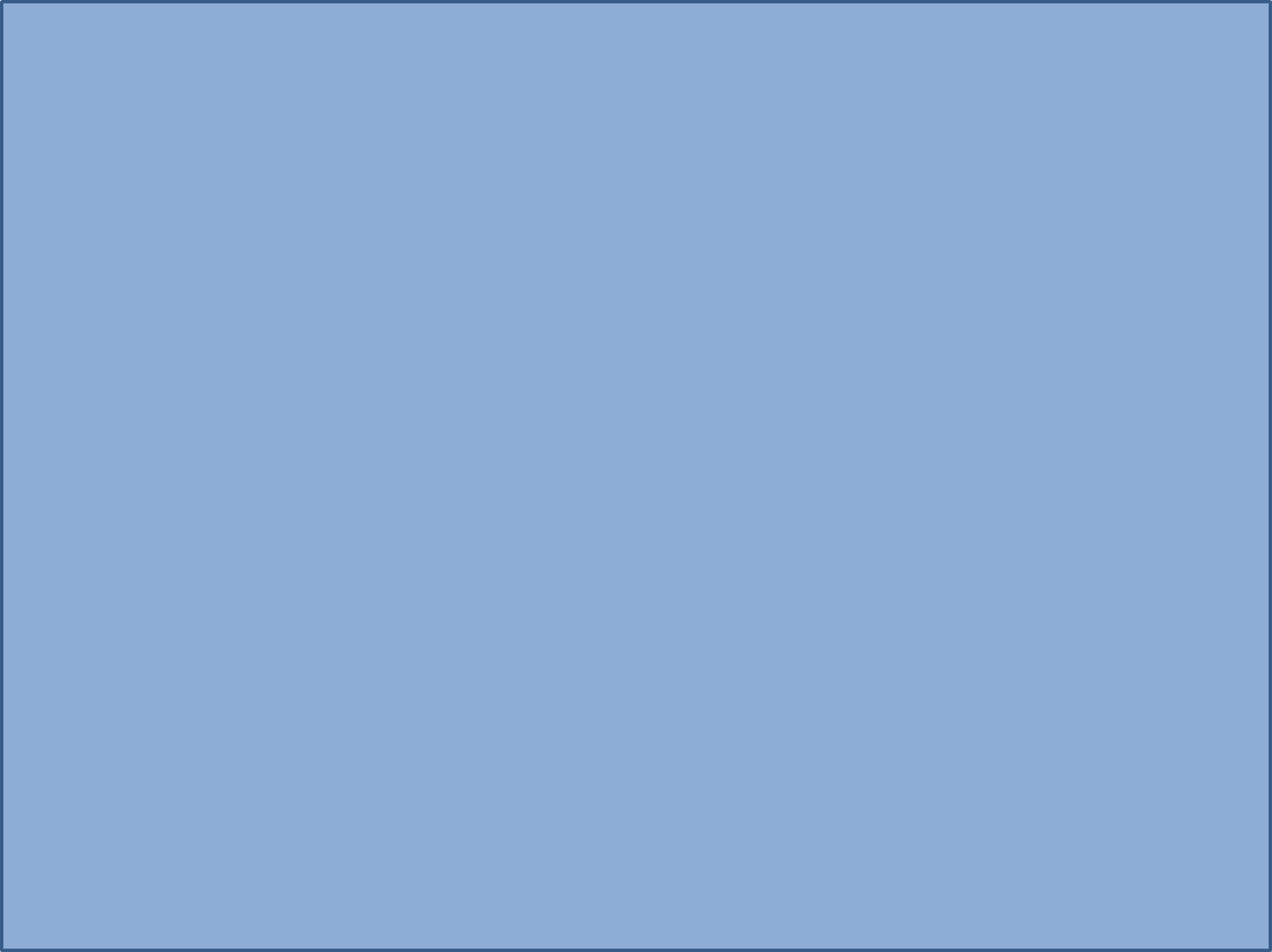 Example of ‘academic map’ shared in survey
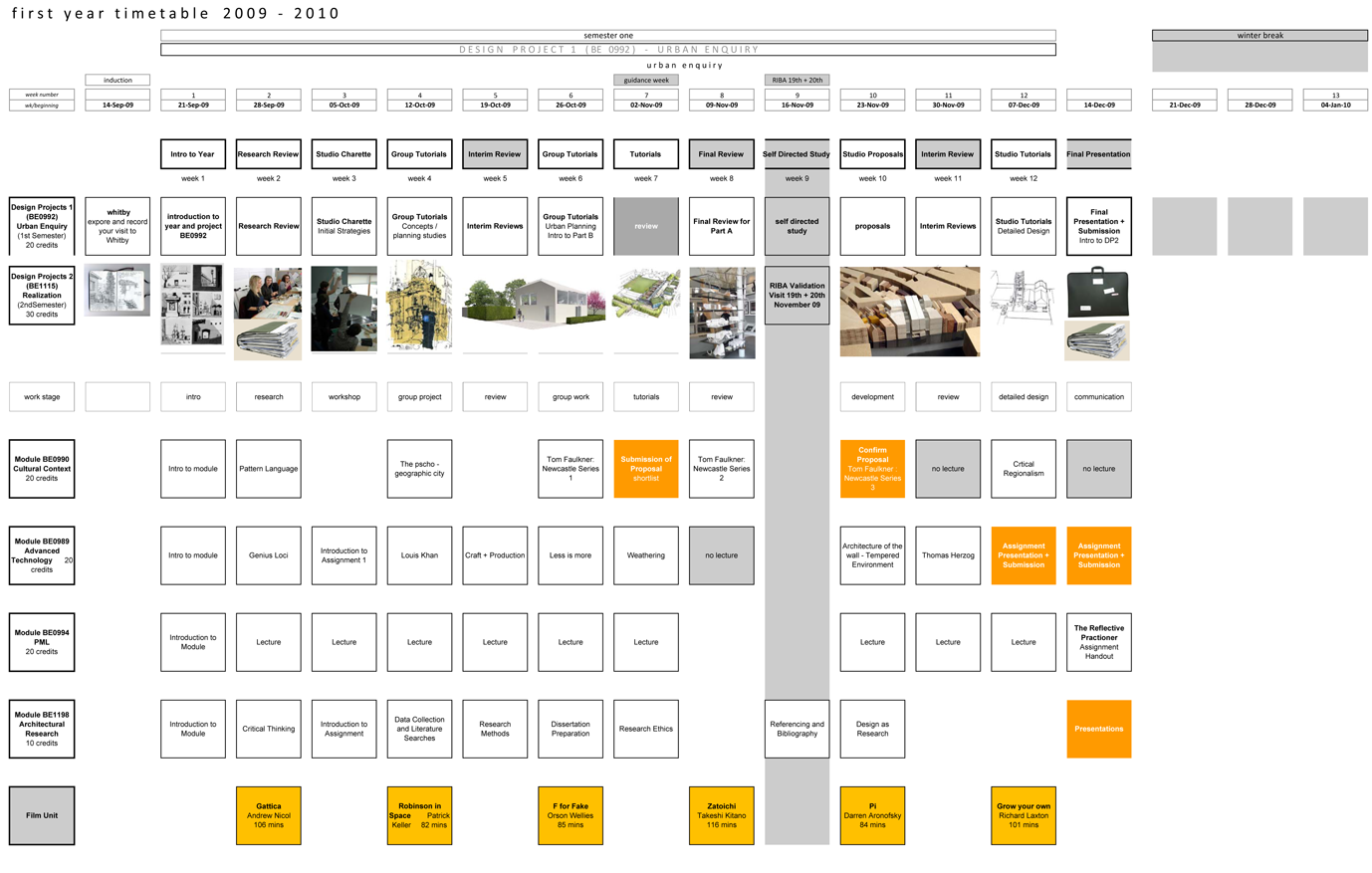 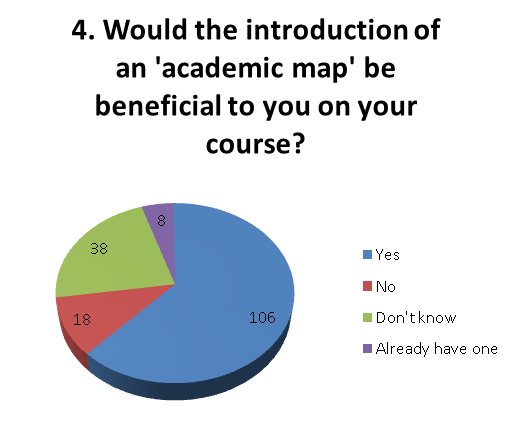 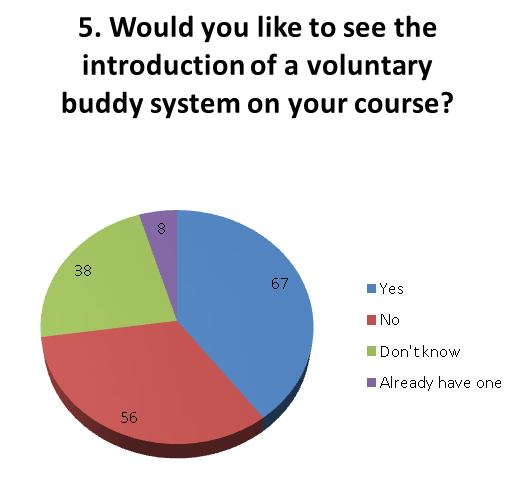 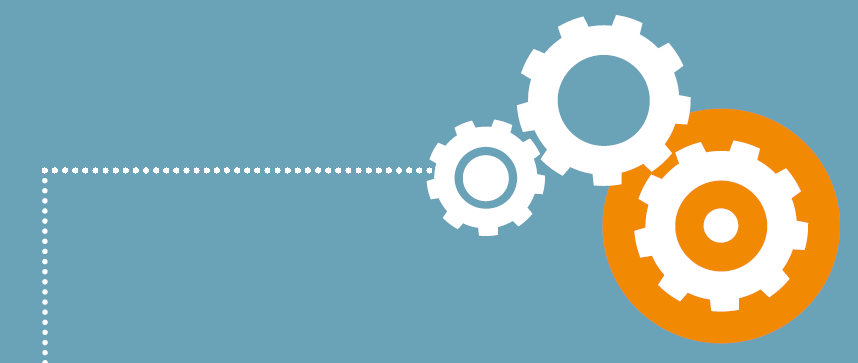 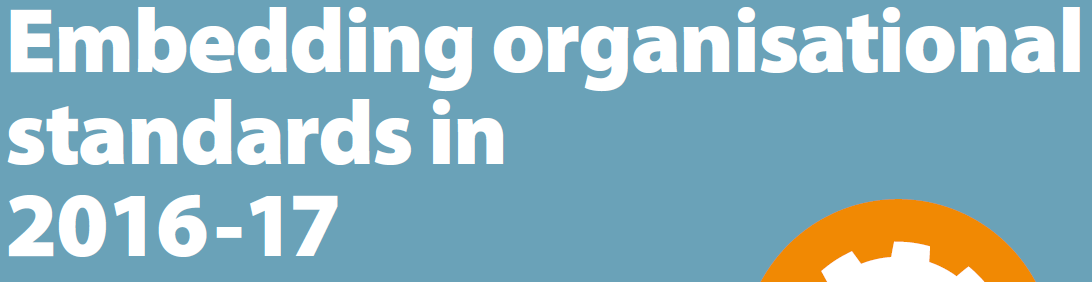 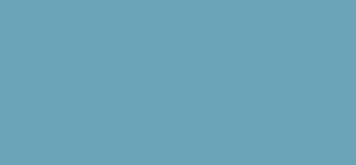 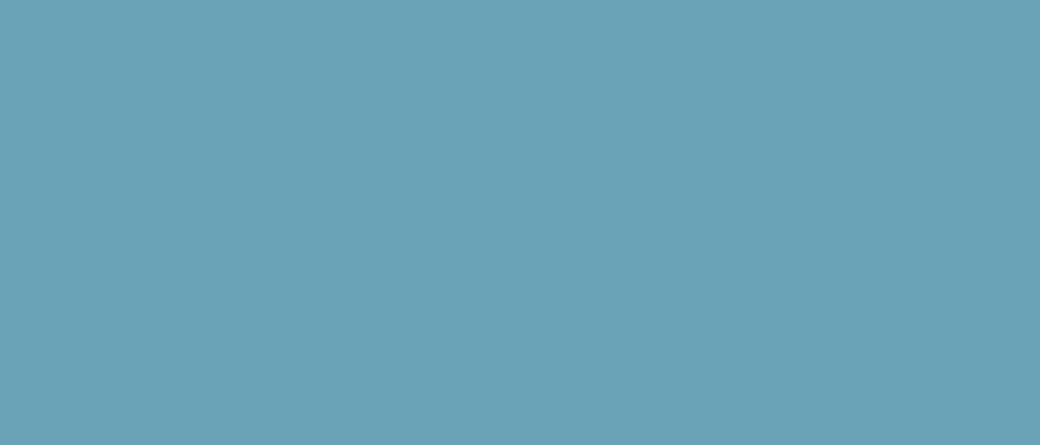 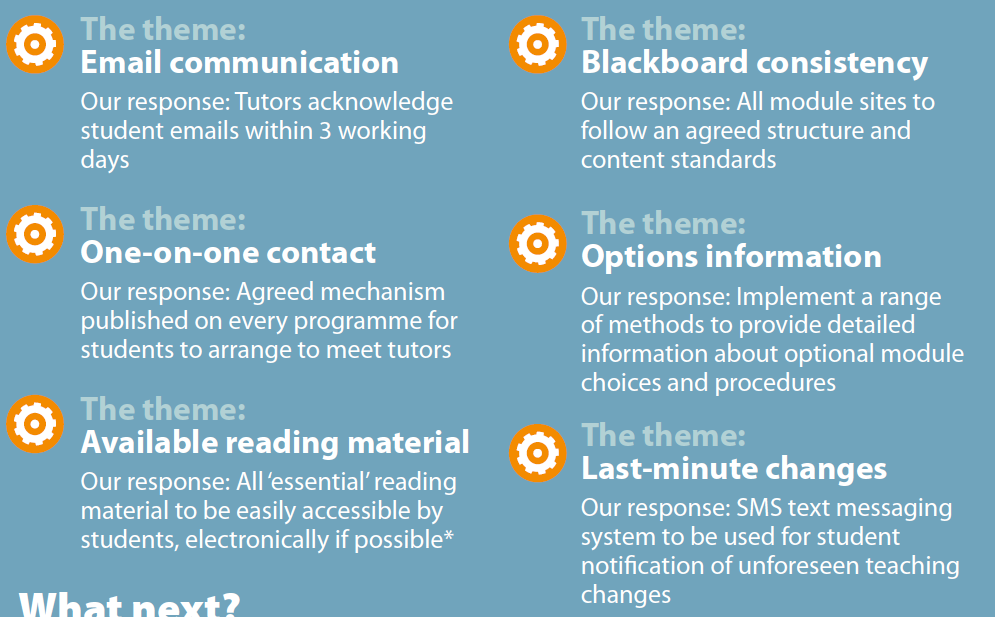 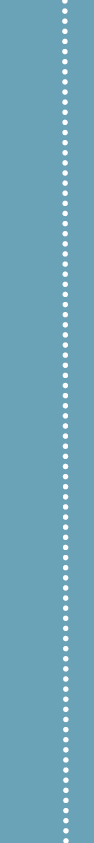 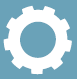 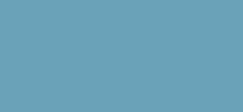 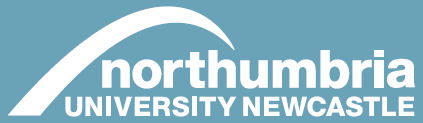 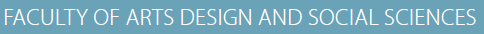 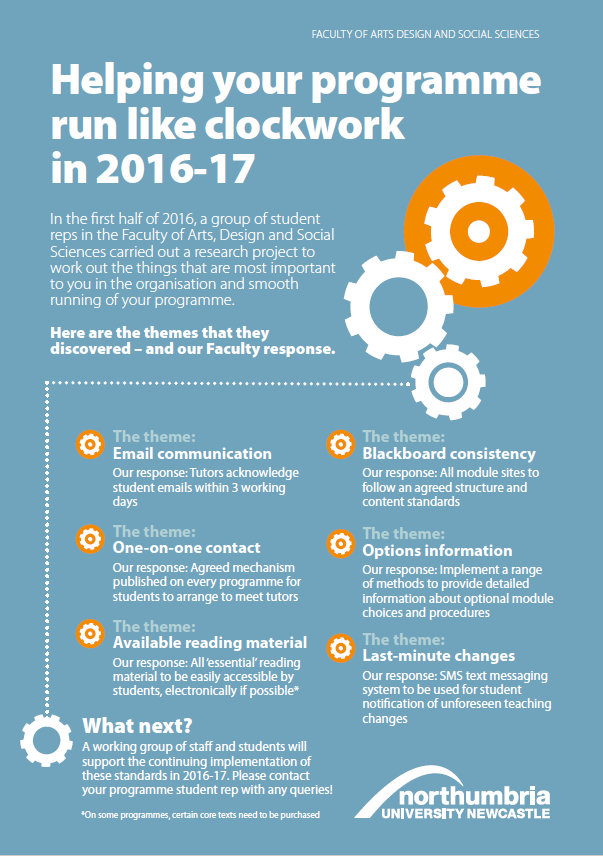 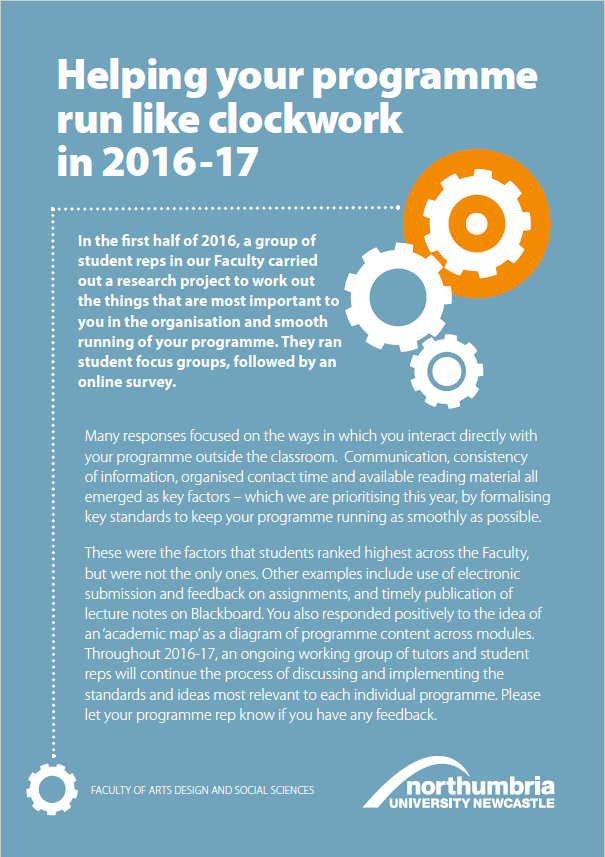 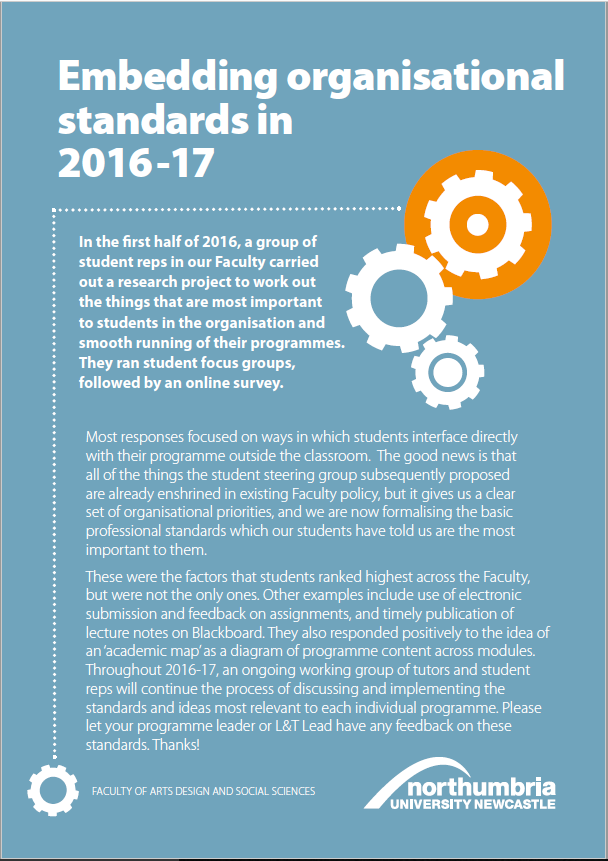 Posters
Student flyers
Staff flyers
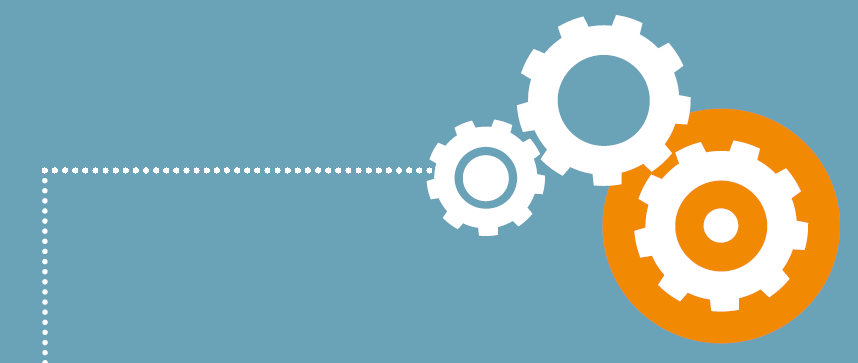 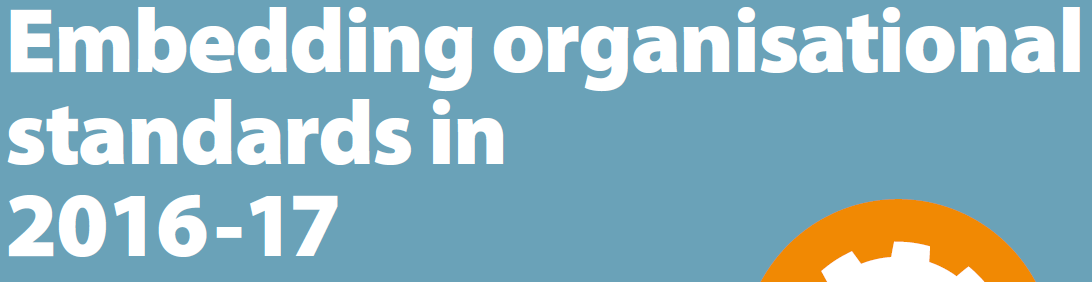 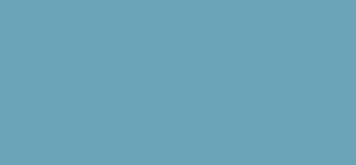 We hope we have…

Asked students what ‘organisation and smooth running’ means to them
Responded to the key themes
Begun getting that message loudly back to students
Set the criteria for the NSS
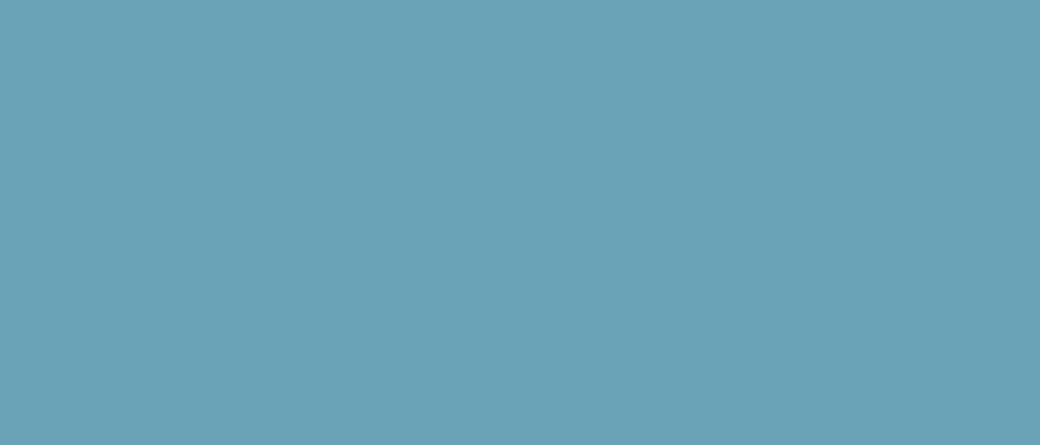 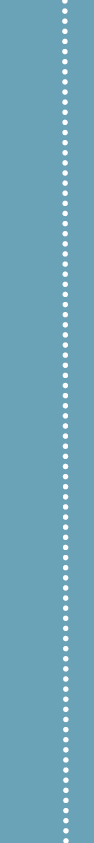 Thanks for your time!
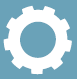 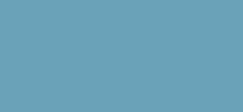 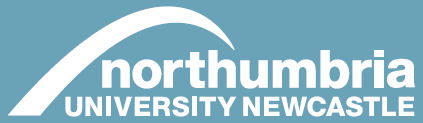 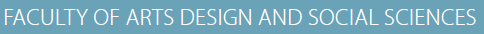